Обобщающая беседа о зиме для детей
 старшей группы


« Много интересного  и полезного может быть зимой».
Воспитатель : Таргоня М.А.
Цель.
Формирование у детей целостной картины мира о зимних явлениях
Характеристика Зимы
- Самое холодное время года.
- Солнце зимой занимает самое низкое положение на небосводе.
- Устанавливают короткие дни и длинные ночи.
- Замерзают почва и водоёмы.
- Приходят морозы.
- Земля покрывается снежным покровом.
Зимние явления в неживой природе
Оттепель
Снегопад
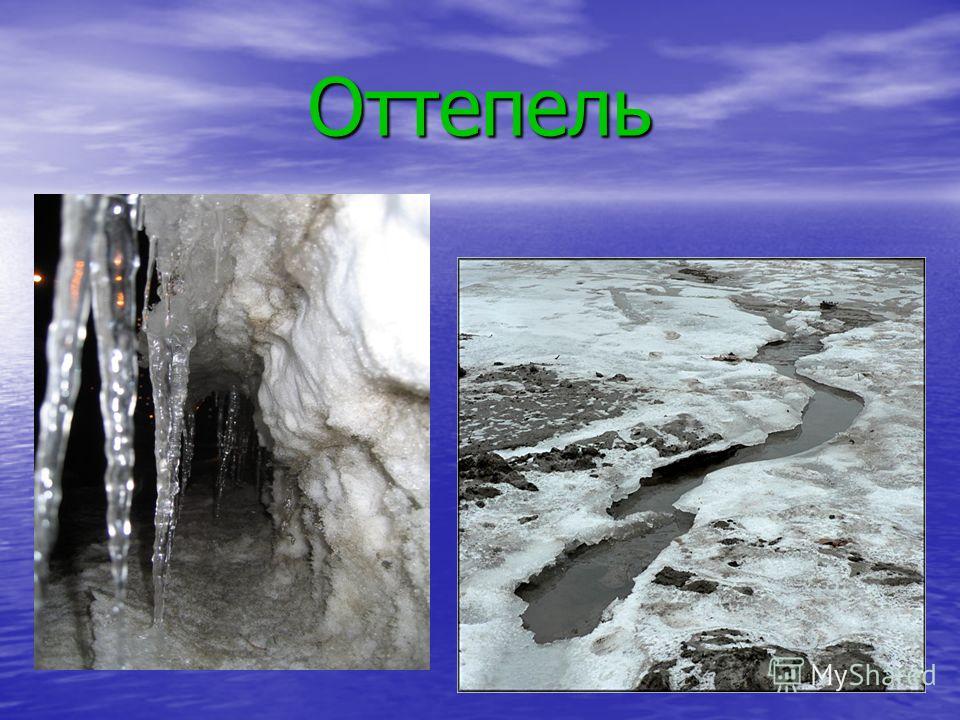 Гололёд
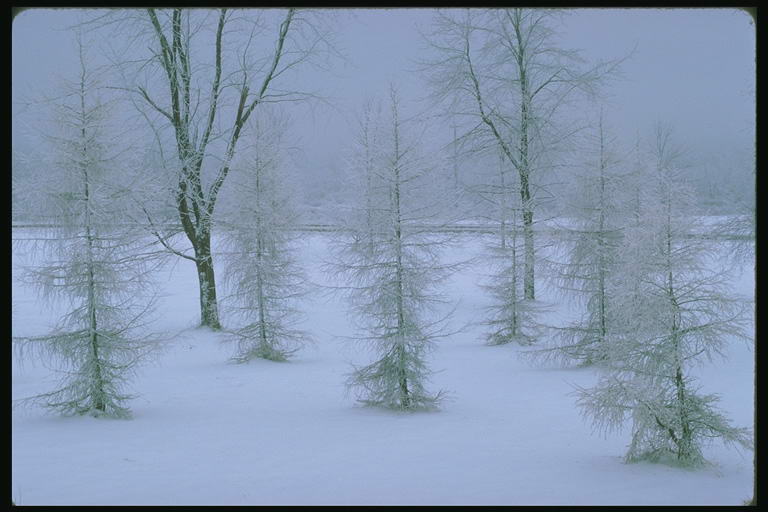 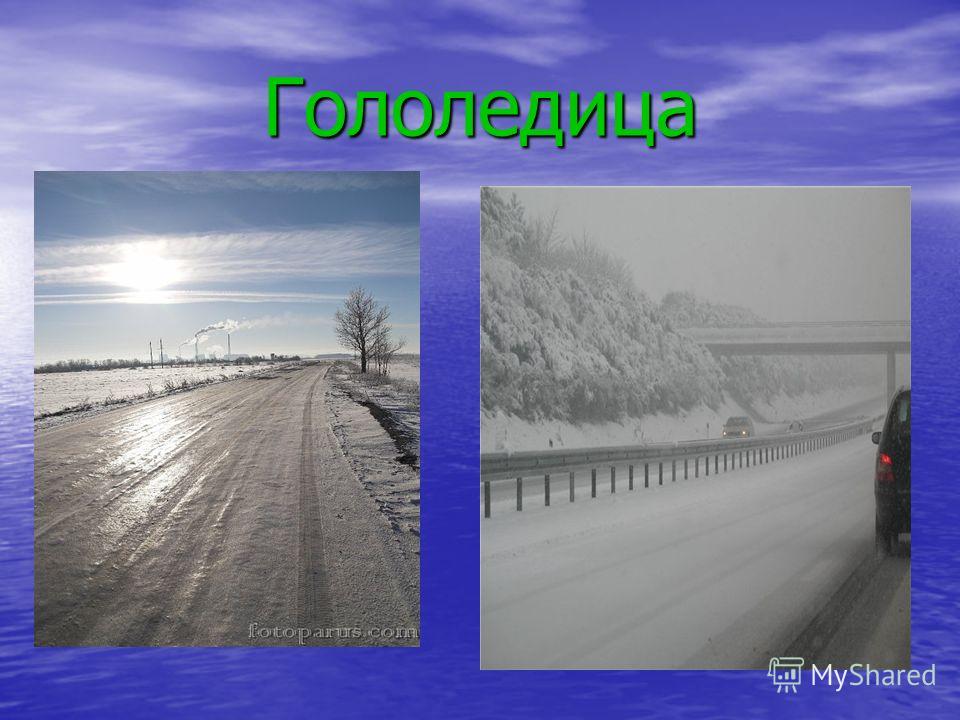 Метель
Изморозь
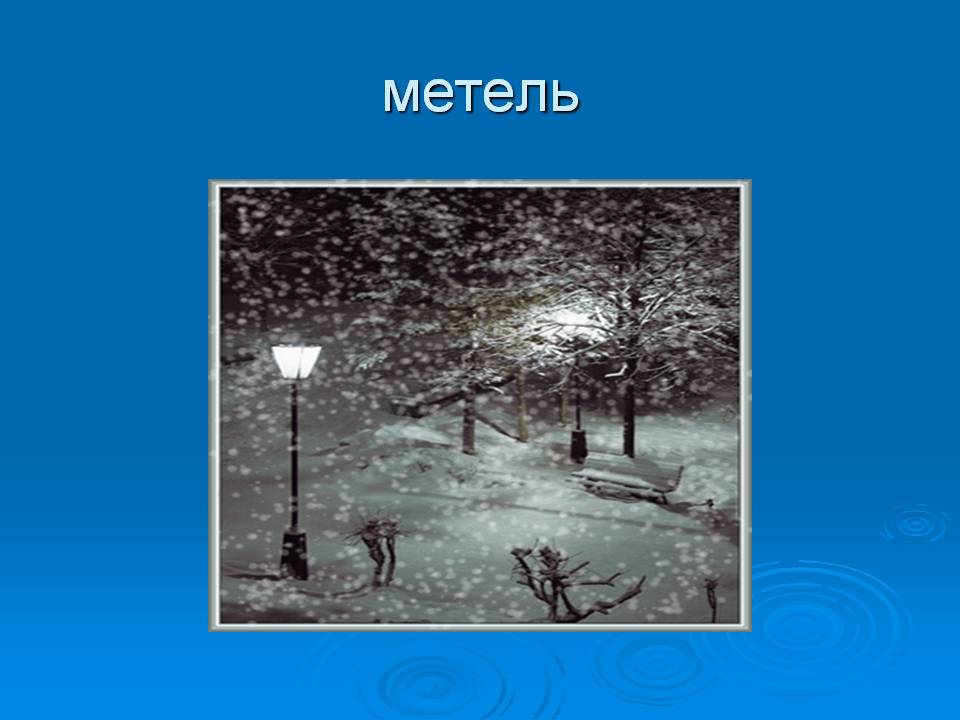 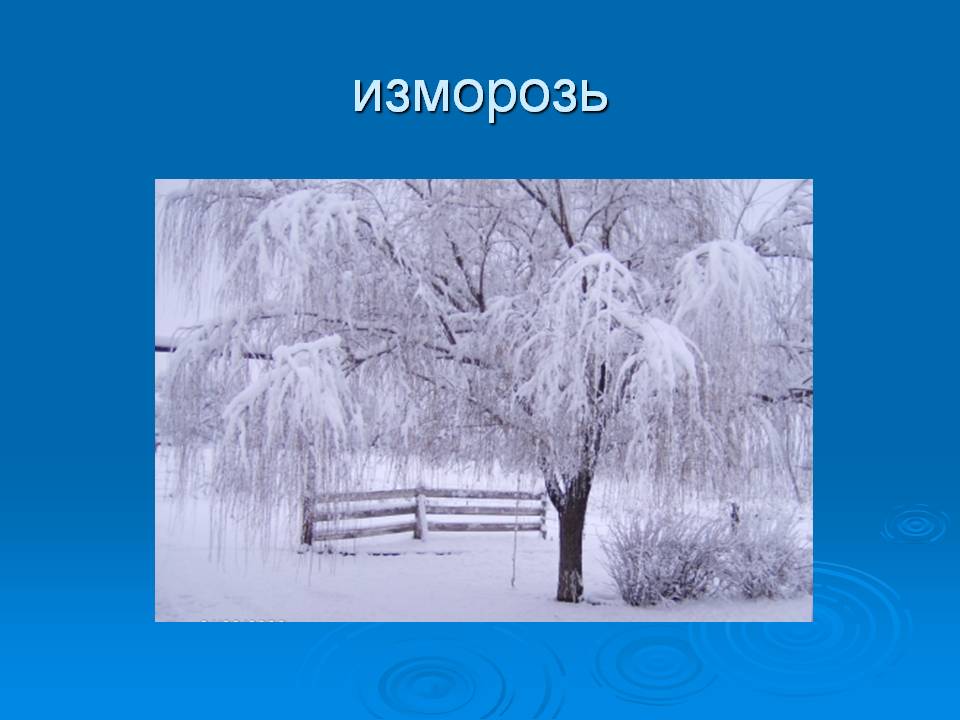 Зимние месяцы
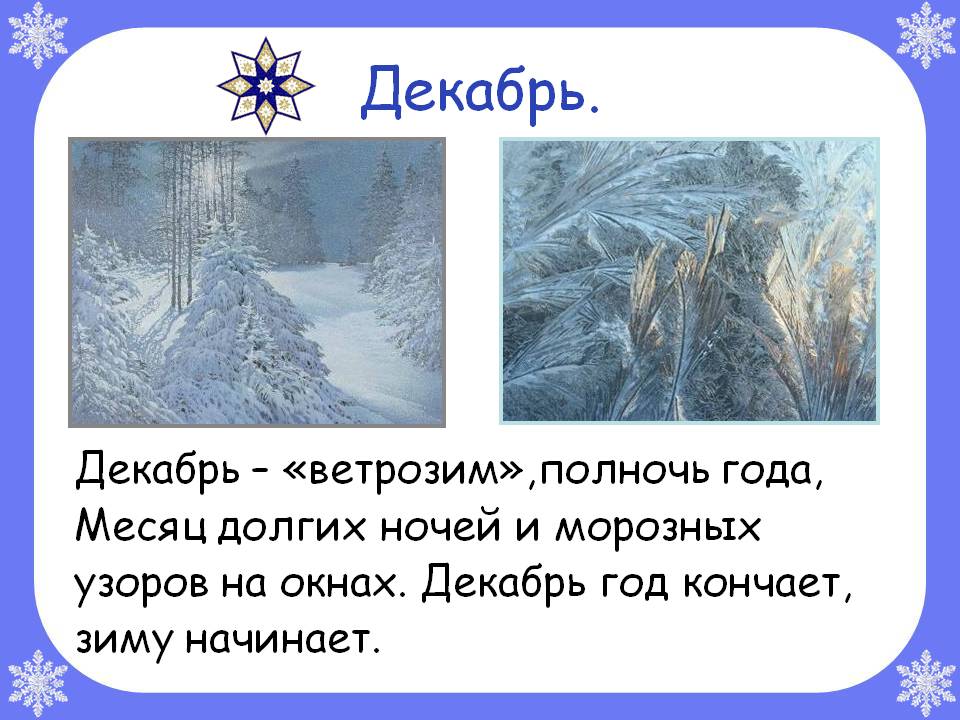 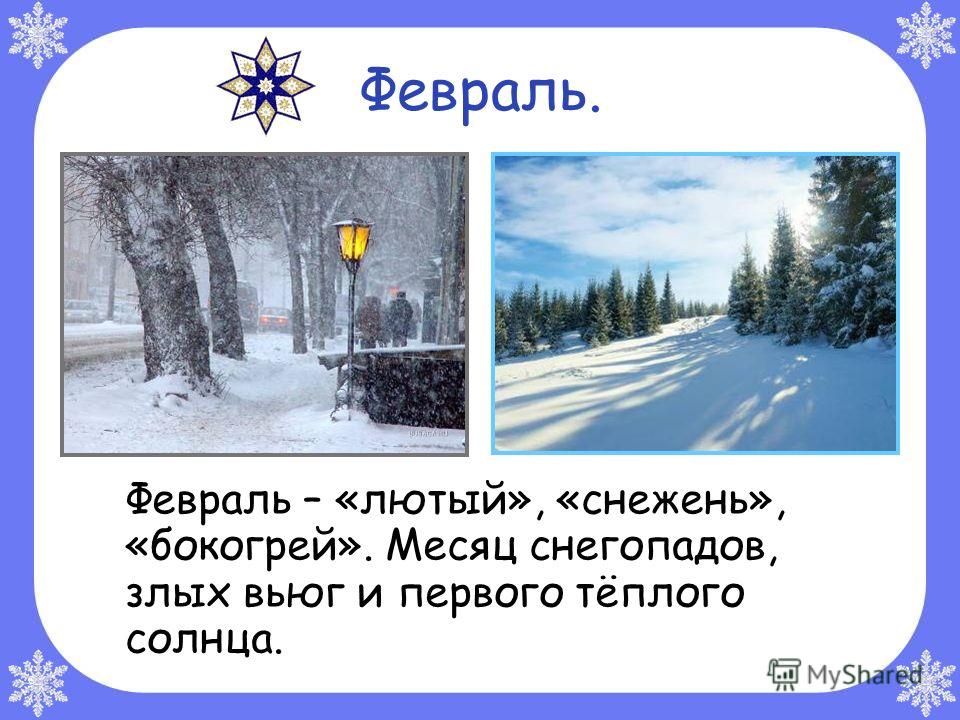 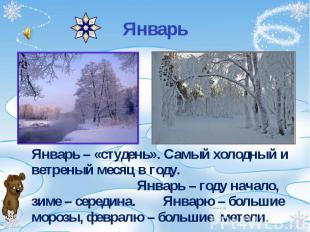 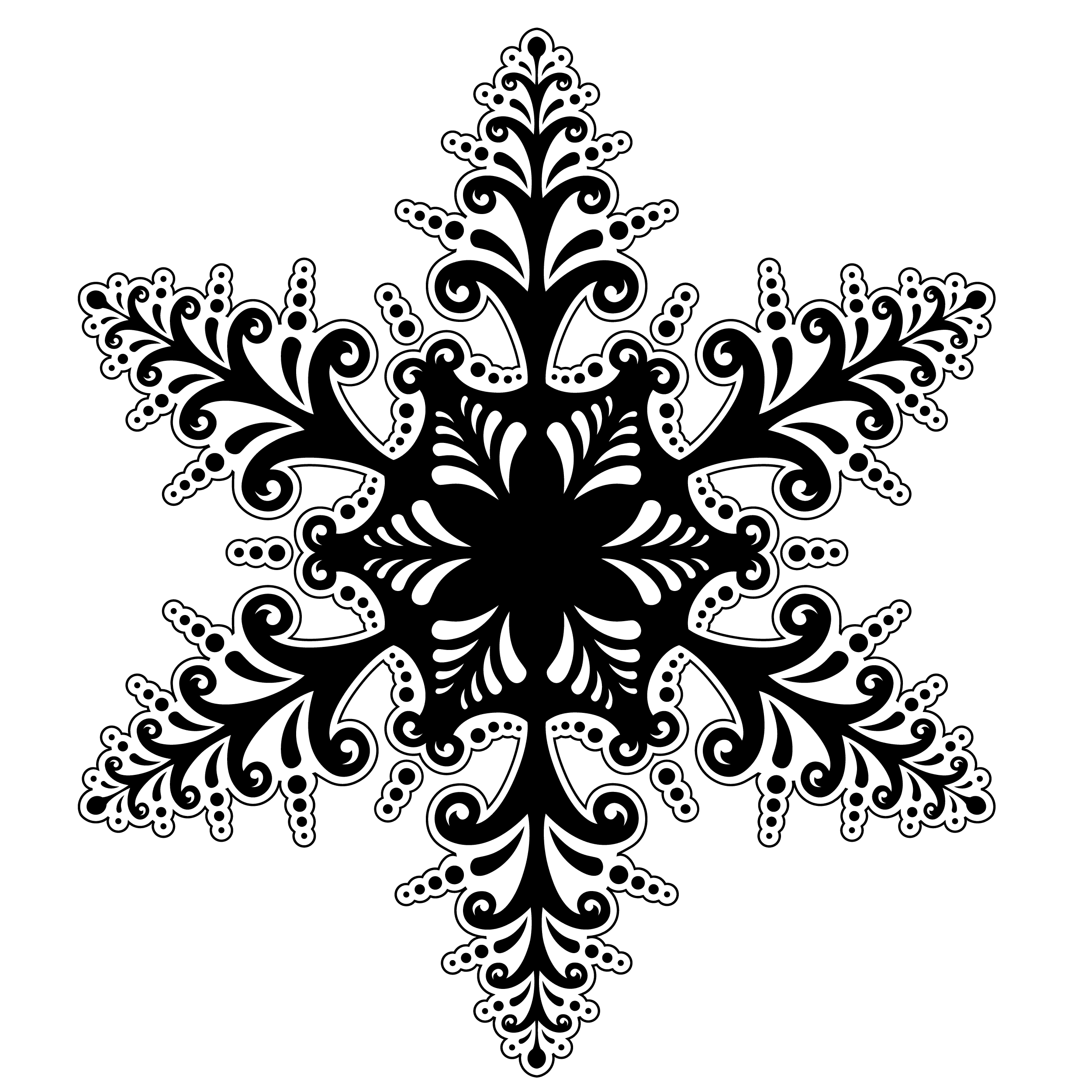 Откуда берётся снег?
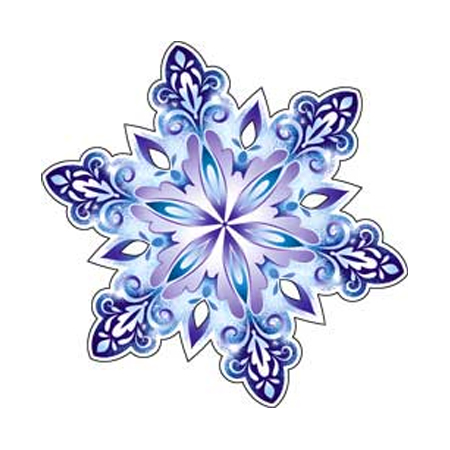 Зимой,  когда становиться холодно,
капельки дождя превращаются в капельки – снежинки. Снежинки образуются высоко в небе, в облаках.
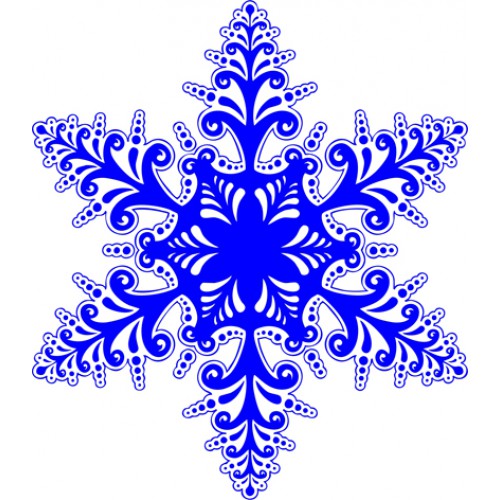 Растения зимой
Снег покрывает землю толстым ковром, под которым, несмотря на холод, продолжается жизнь. Оказывается, именно снежное одеяло сохраняет жизнь растениям.
	Хвойные растения зимуют с зелёными листьями. На них всю сохраняются шишки. Деревья и кустарники скованные холодом, впадают в зимний сон. Но, несмотря на то, что почти все деревья на зиму сбросили листья, на ветках остаются почки. Зима не прекращает рост растений, она только задерживает его.
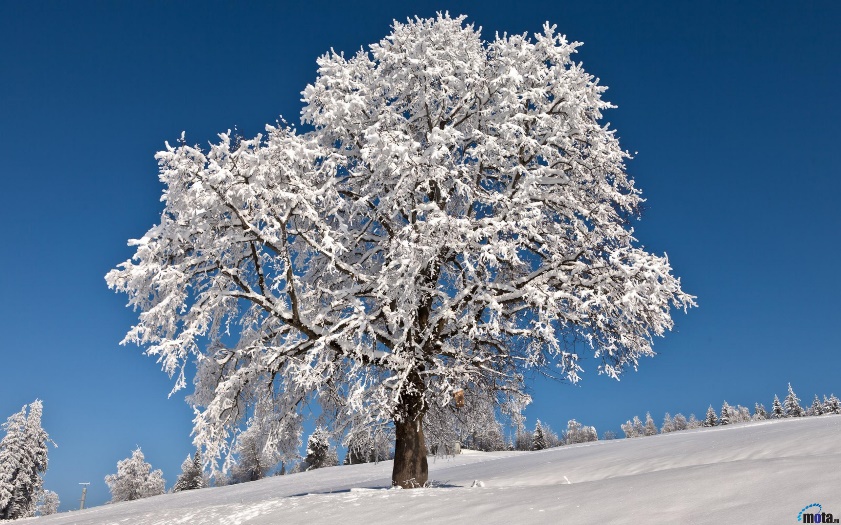 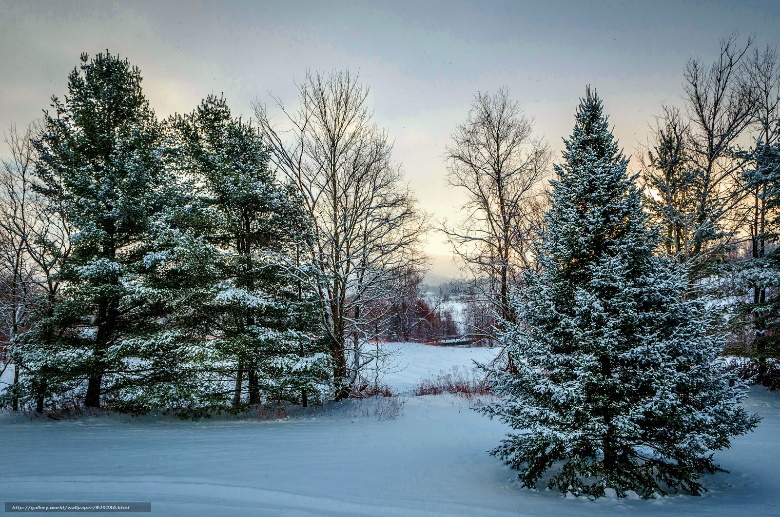 Звери зимой
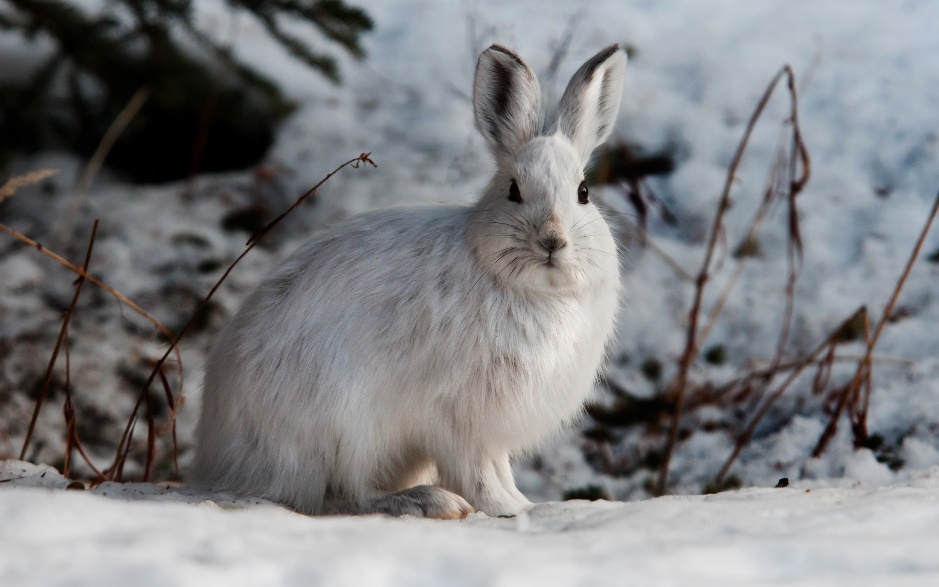 Летом звери ходят в лёгких шубах, 
Но они не спасут их от зимних холодов.
Вот почему осенью зверьки линяют.
	Линька у зверей – это постепенная смена шерсти. Вместо летней шерсти осенью вырастает новая – густая, пушистая.
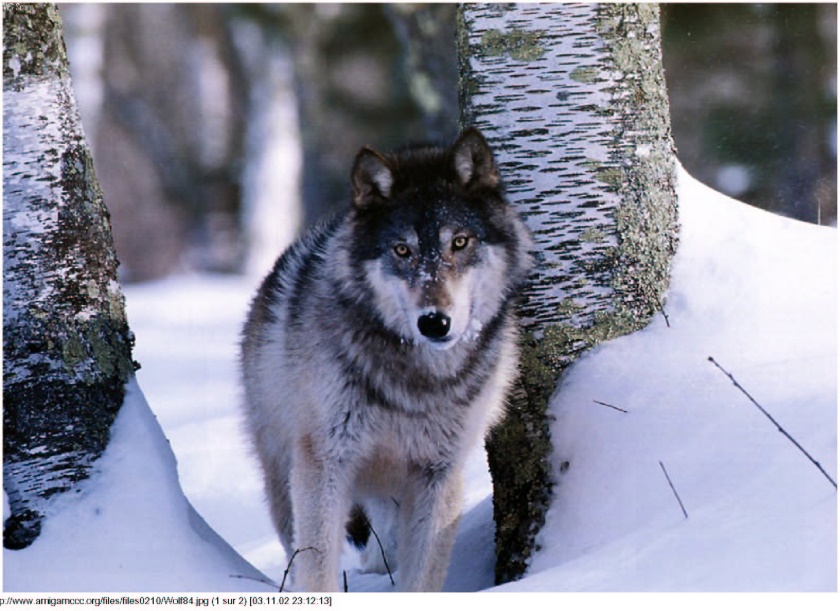 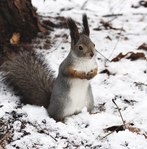 Медведь – бурый хищник. 
	Это большой и сильный зверь. Шерсть у него густая, тёплая. 
	На зиму медведь забирается в берлогу – яму
выкопанную где-нибудь под корнями 
деревьев и спит до тепла. Если его 
потревожить, то он выходит из берлоги
злой и голодный, в это время он очень опасен.
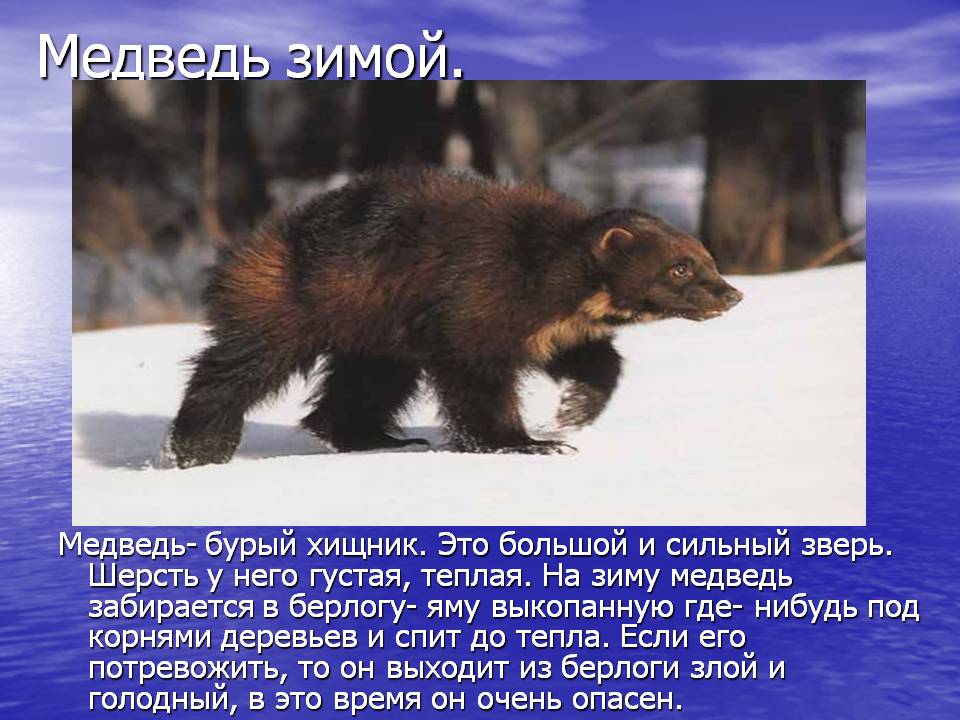 Ёжик - спит дольше всех. 
	В сентябре он ложится в норку, находя
себе убежище в густых кустах, 
углублениях почвы, засыпанных опавшей листвой,
 сворачивается в клубочек
 и спит до апреля. Все это время он не ест и не двигается.
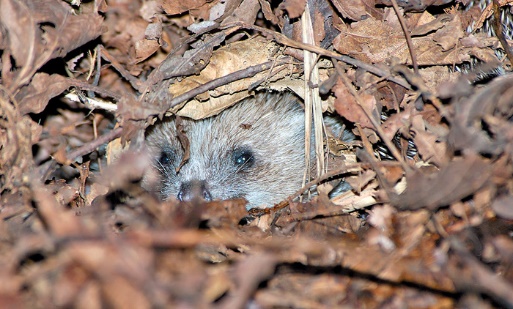 Зимующие птицы
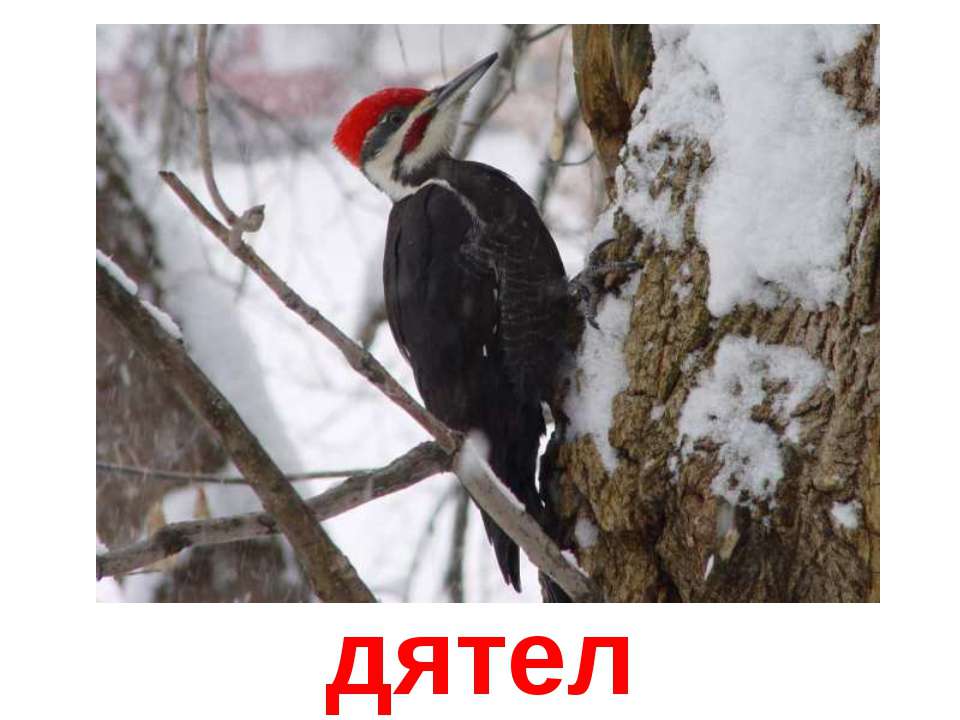 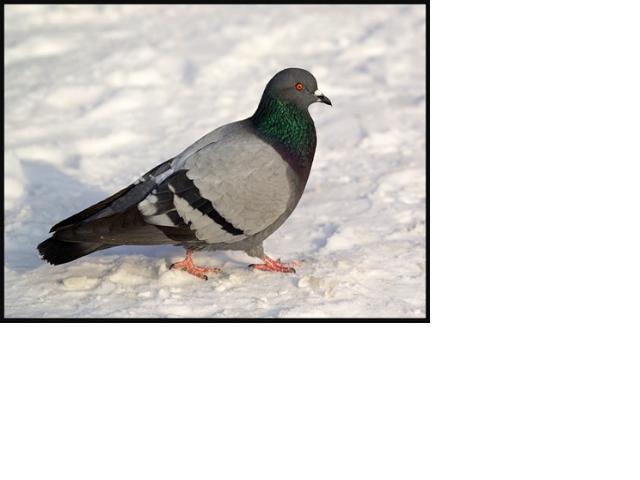 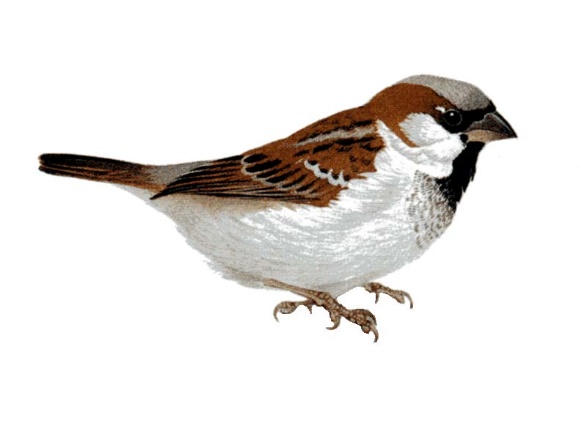 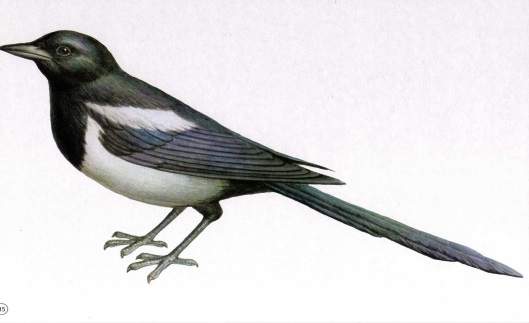 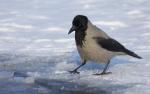 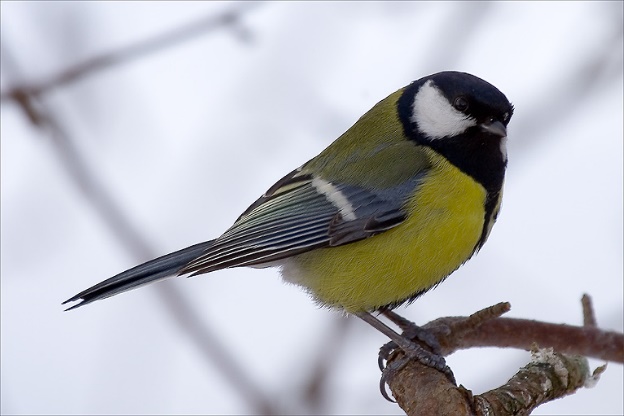 Такие птицы как снегирь и свиристель 
прилетают в наши края с севера
 и зимуют здесь – это кочующие птицы
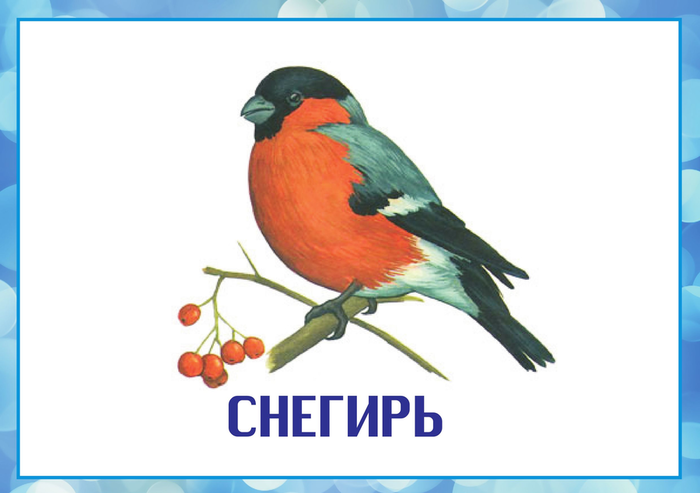 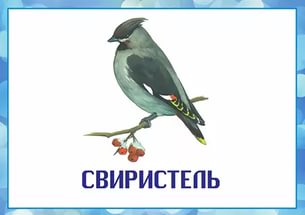 Зимние забавы
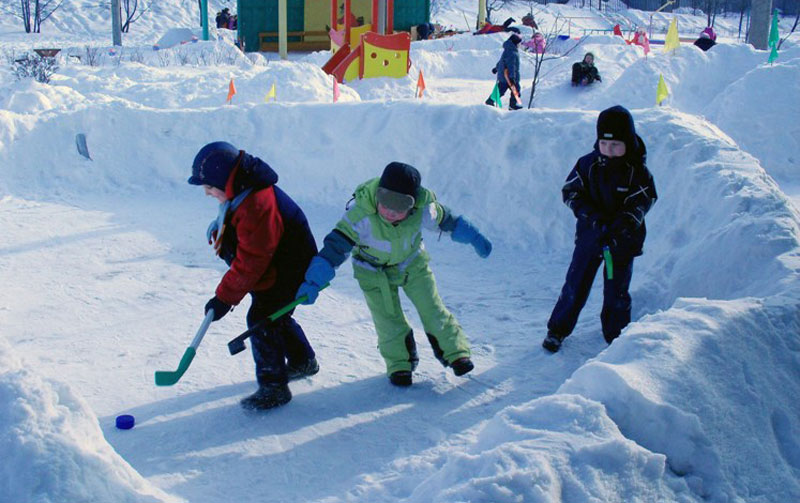 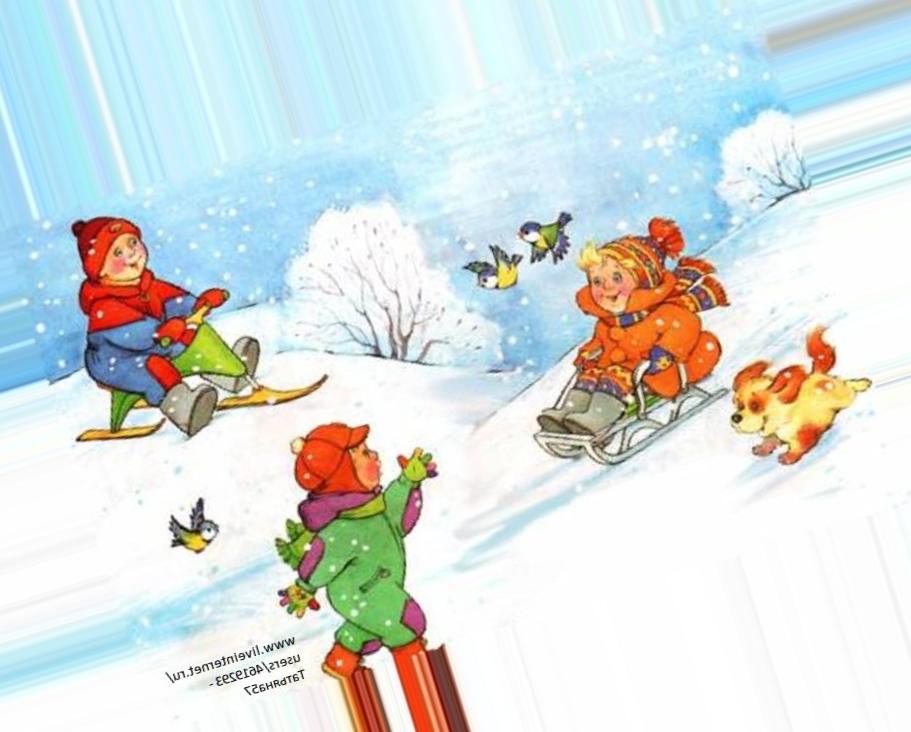 Мы в снежки сражаться будем
Мы с горы кататься любим
И поэтому нам очень
Очень нравиться зима!
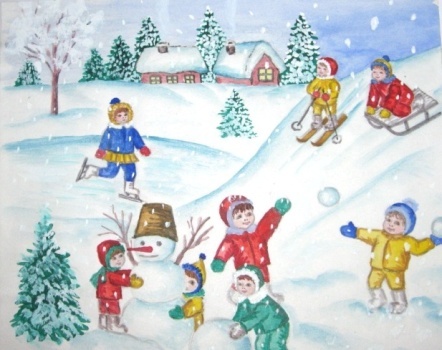 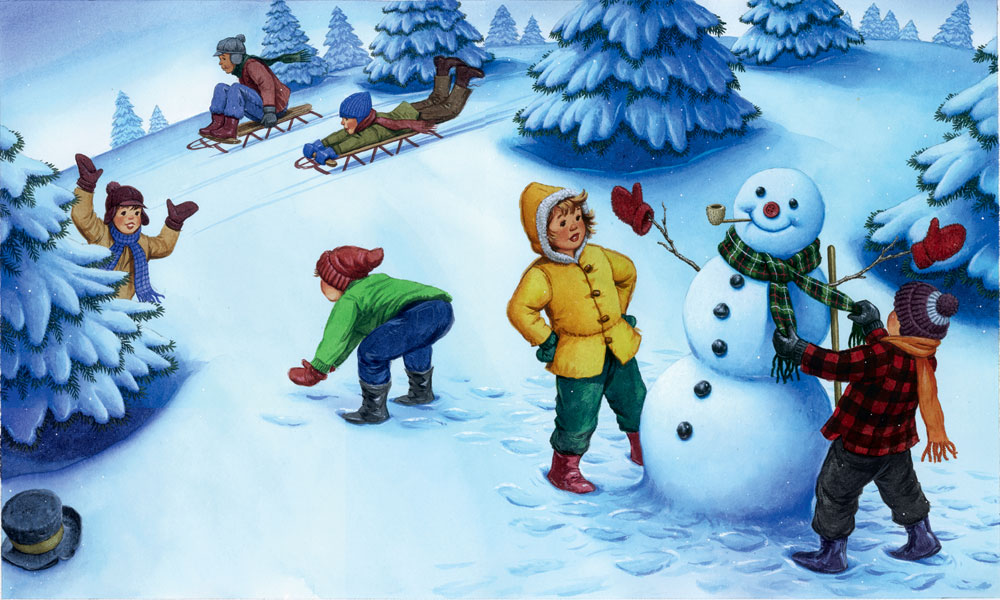 Зимние забавы: лыжи и коньки,
Как люблю на санках 
мчаться я с горы,
А еще люблю я строить города
Из белого снега и звонкого льда.
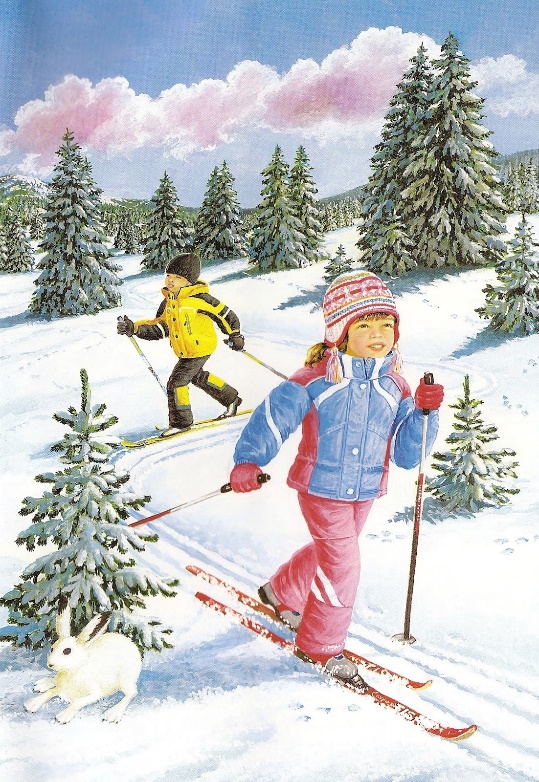 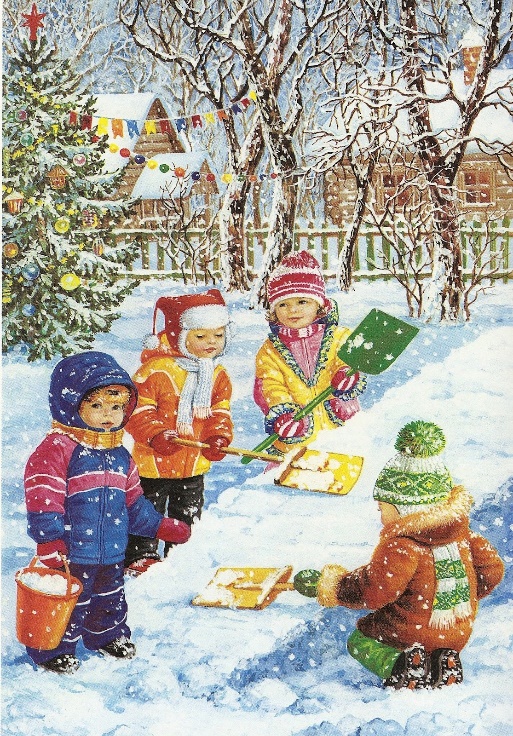 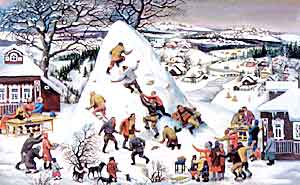 Спасибо 
за 
внимание!
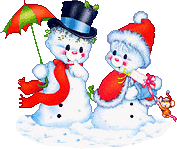